Words for Leaders
Benjamin Day
www.benday.com 
@benday
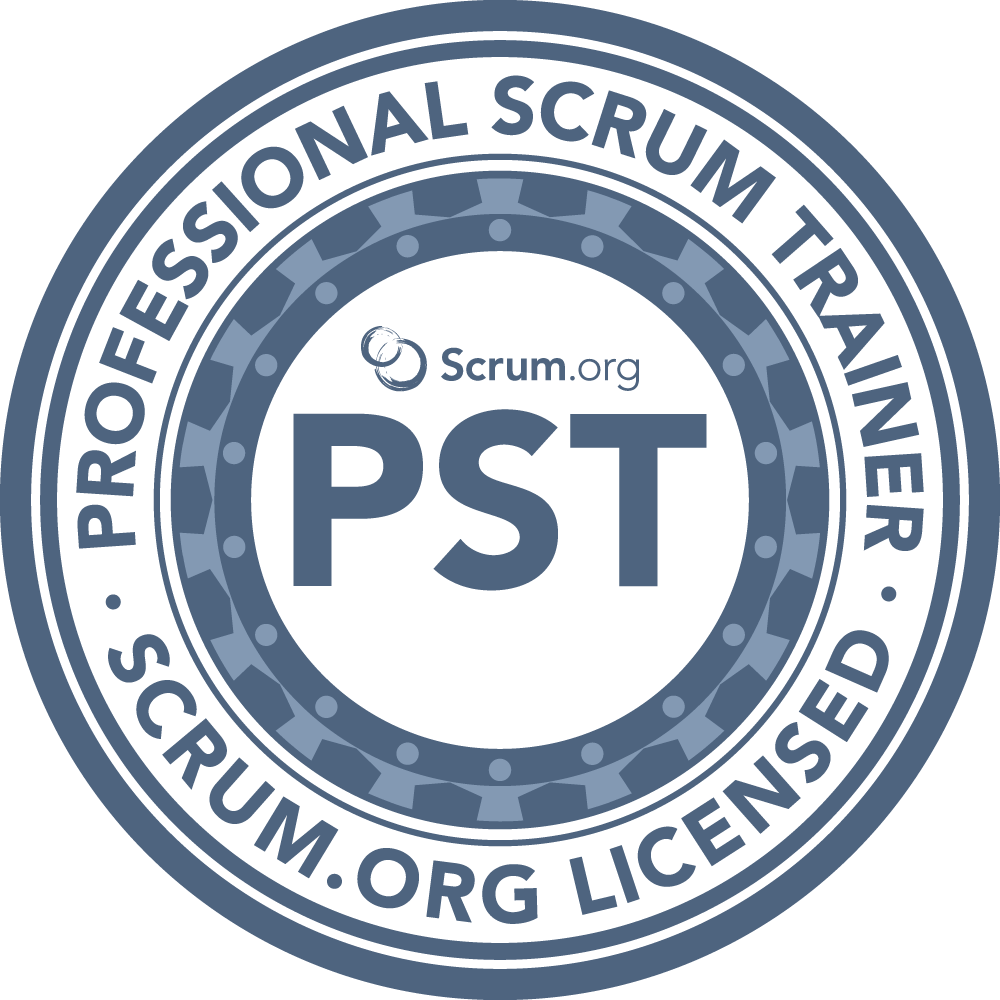 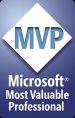 Benjamin Day
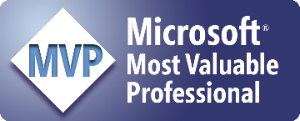 Brookline, MA
Consultant & Trainer
Rental Chief Technology Officer
Therapist for Teams
Scrum, DevOps, Azure,     Team Foundation Server,     Software Architecture & Testing
Microsoft MVP
Pluralsight Author
Scrum.org Trainer
@benday
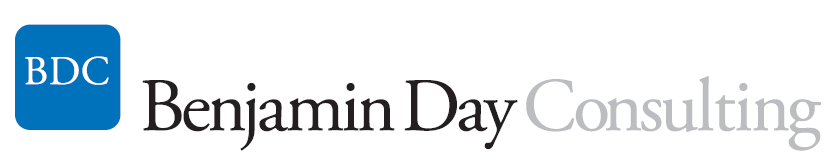 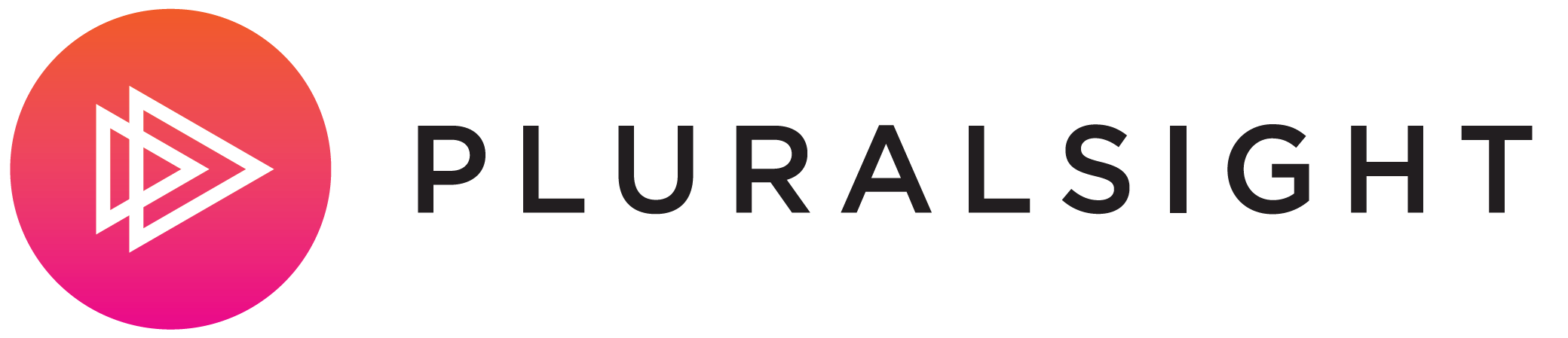 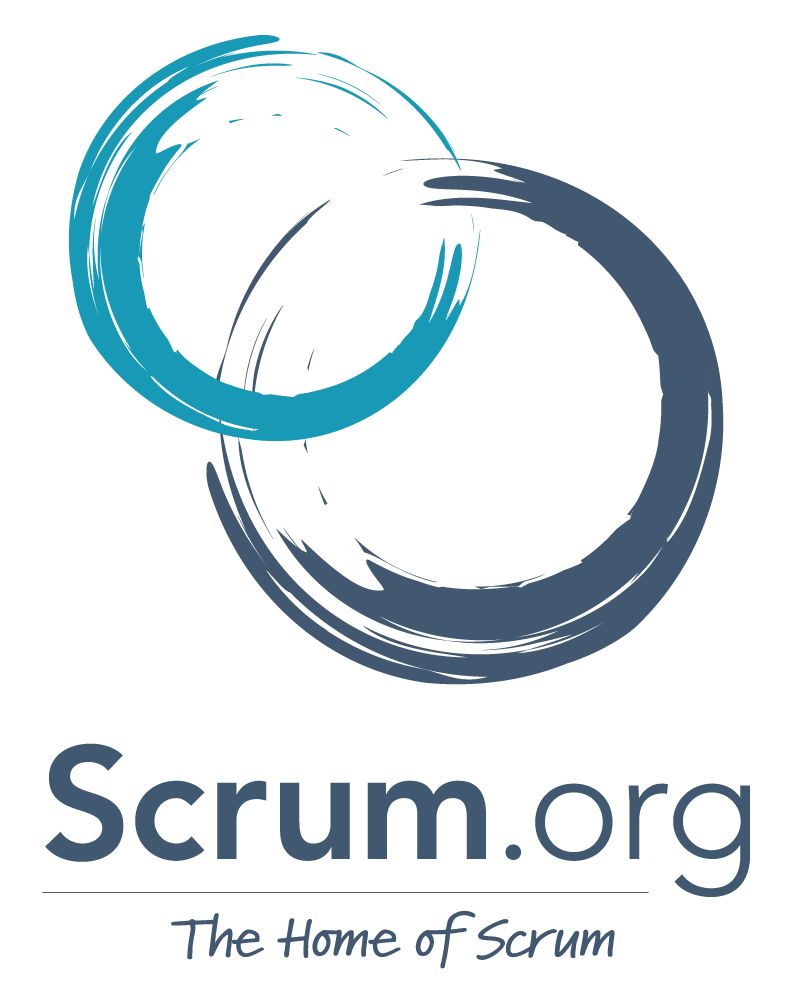 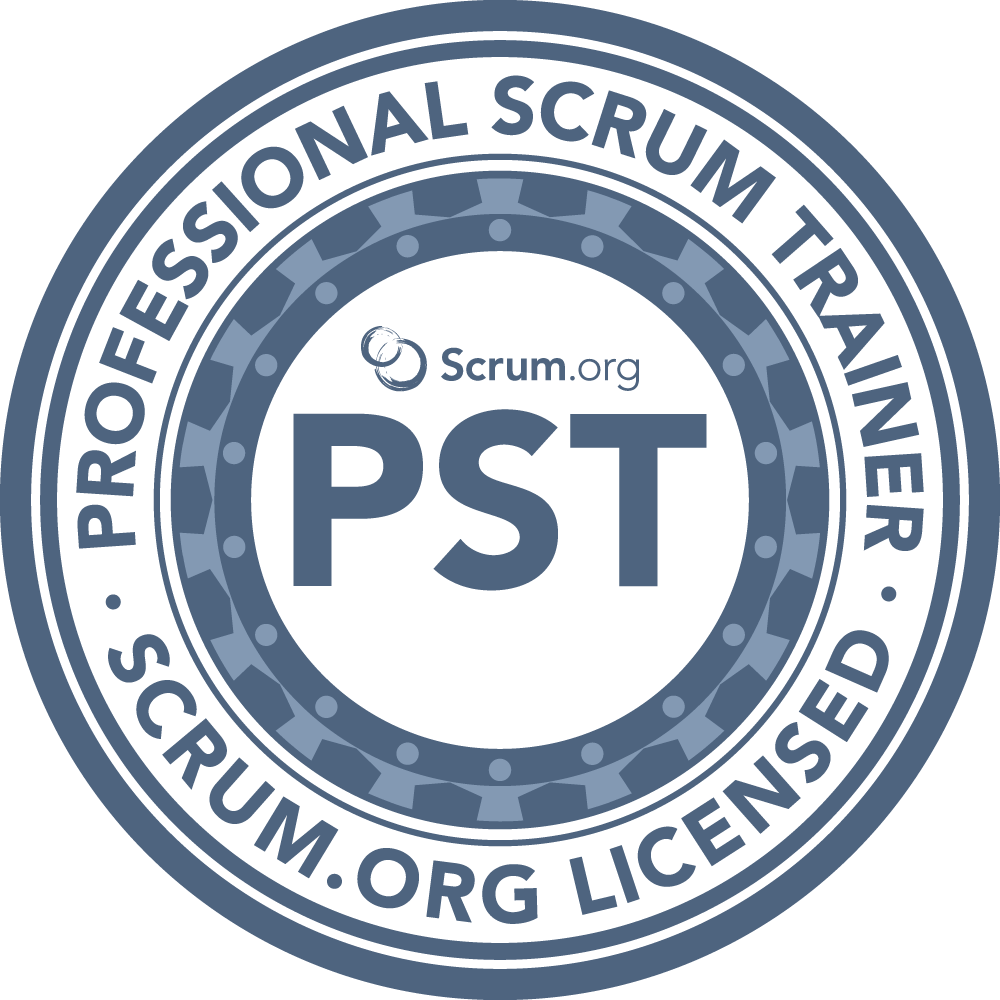 Azure DevOps Services FundamentalsAzure DevOps Server 2020FundamentalsScrum Master Skills
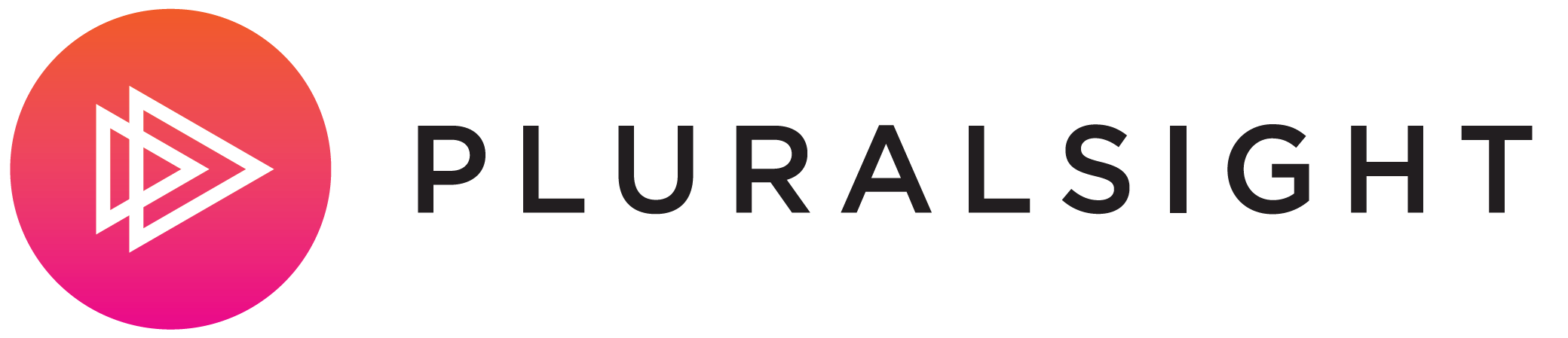 On with the show.
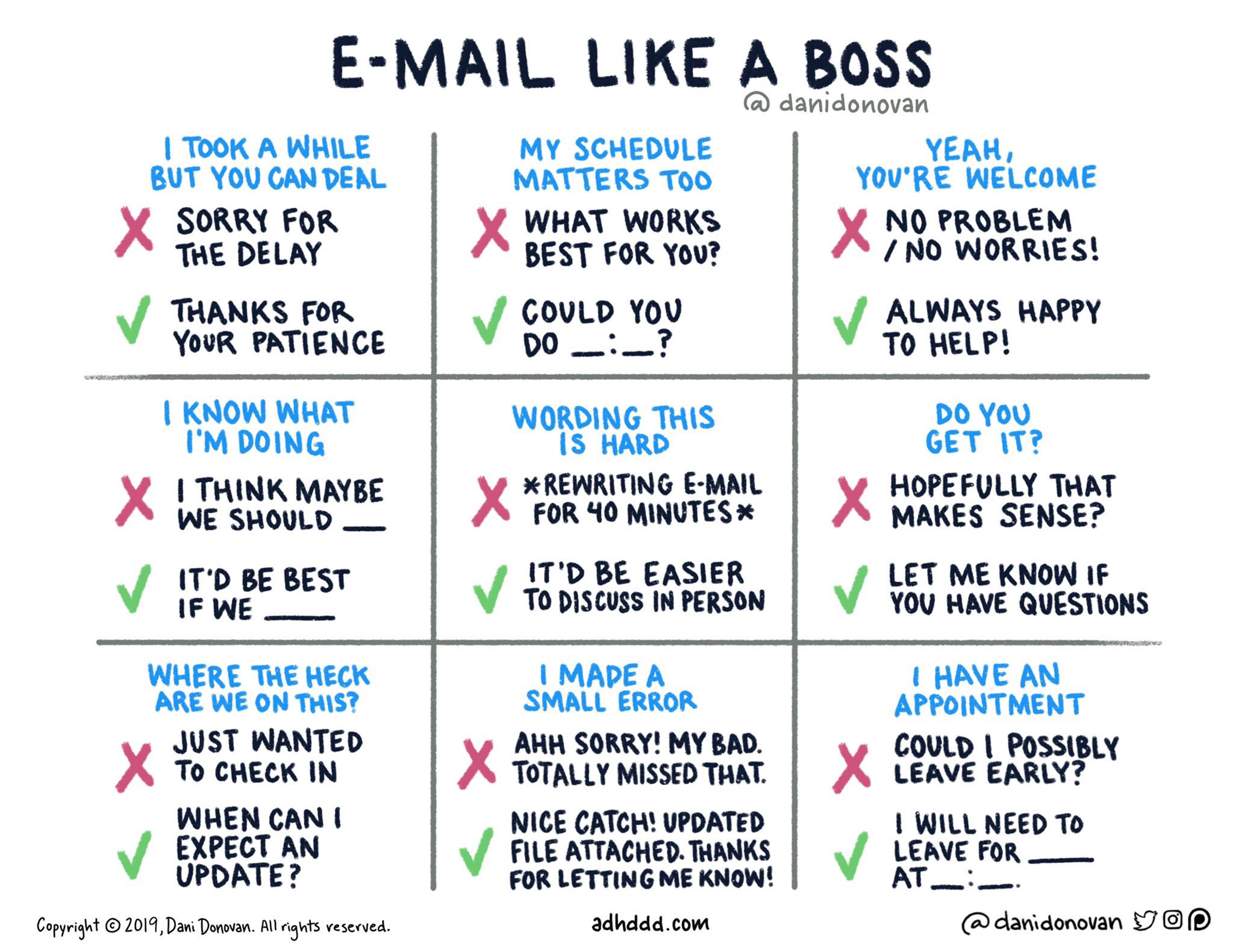 Words matter.
What you say matters.
How you say what you saymakes a HUGE difference
Words matter.
The words you choose matter even more.
My Goal:Help you improve how you communicate and lead
The big trick as a leader isconvincing people to follow you and trust you.
Words matter.Phrases matter.
Everyone wants to do a good job
Everyone wants to improve
Might not just be personal improvement
Team, Department, Division, Org, etc
Assumptions
Frames, Motion, and Blame
Less blame.  More Frame.  Pick better words.
”How’s the release coming?  Are we on time?”

Answer version 1:
“We’re mostly on time except for a few items.”

Answer version 2:
“We have 5 features ready now. 3 more are in progress.”
Status Question
Team: “here’s feature XYZ. What do you think?”

Boss: “it’s mostly there by I don’t like the button being green. It needs to be orange.”
(the requirements didn’t specify and no one ever mentioned it)

Answer v1:
“Ok. We missed the orange requirement. We won’t deploy it. We’ll rework it in the next sprint.”

Answer v2:
“Oh! Good feedback. Sure. We’ll create a new requirement for that color change and put it on the backlog. In the meantime, let’s launch the feature as is.”
Getting feedback from a stakeholder on a feature
The differences are subtle.
Linguistic Frames
On the count of 3…
Don’t think of an elephant.
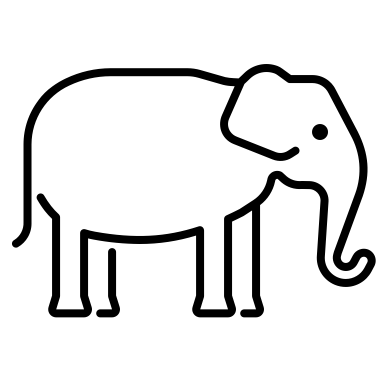 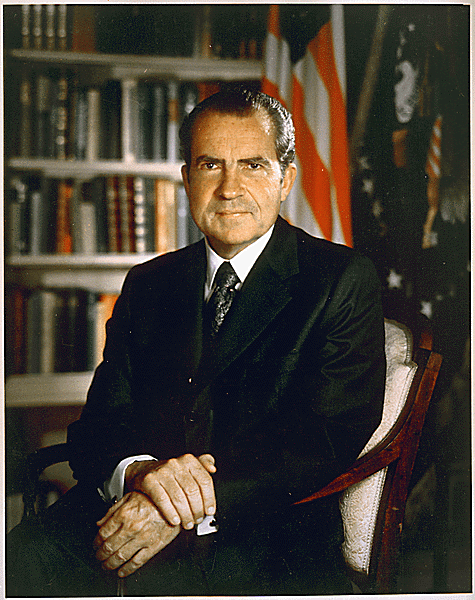 “I’m not a crook.”
Richard M. NixonNovember 17, 1973
https://www.nixonfoundation.org/artifact/official-presidential-portrait/
Linguistic Frames
“Frames are mental structures that shape the way we see the world. … You can't see or hear frames.  They are part of what...cognitive scientists call the 'cognitive unconscious’.”
George Lakoff, 
“The ALL NEW Don't Think of an Elephant!”
Know what you believe
Know why you believe it
What is the goal?

Know those things and the words will follow
Be hazy on those things and the words will be hazy, too

Choose words with forward motion
Choose words that state what you believe
Use Frames to Improve Your Communication & Leadership
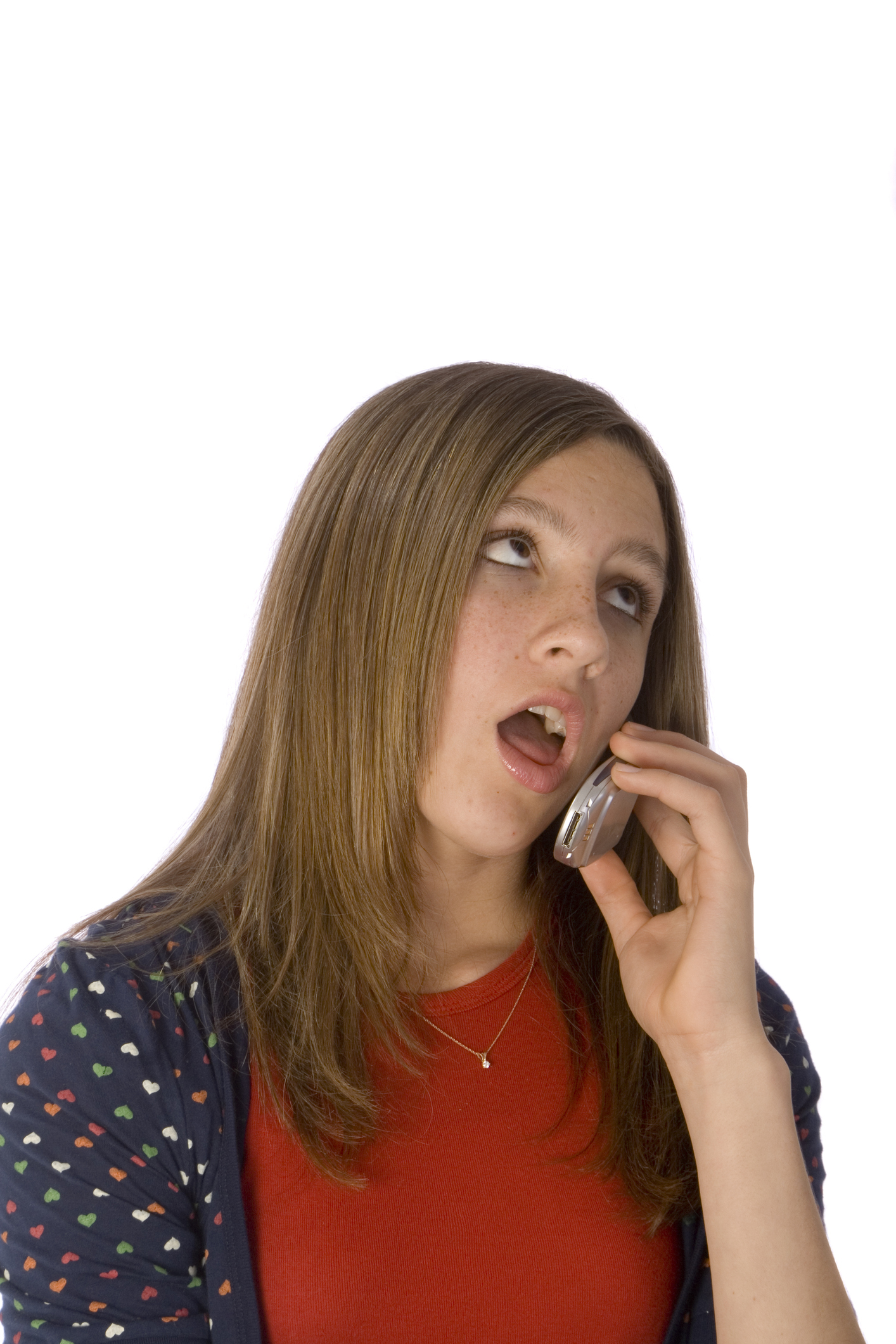 “Please hold. Your call is very important to us.”
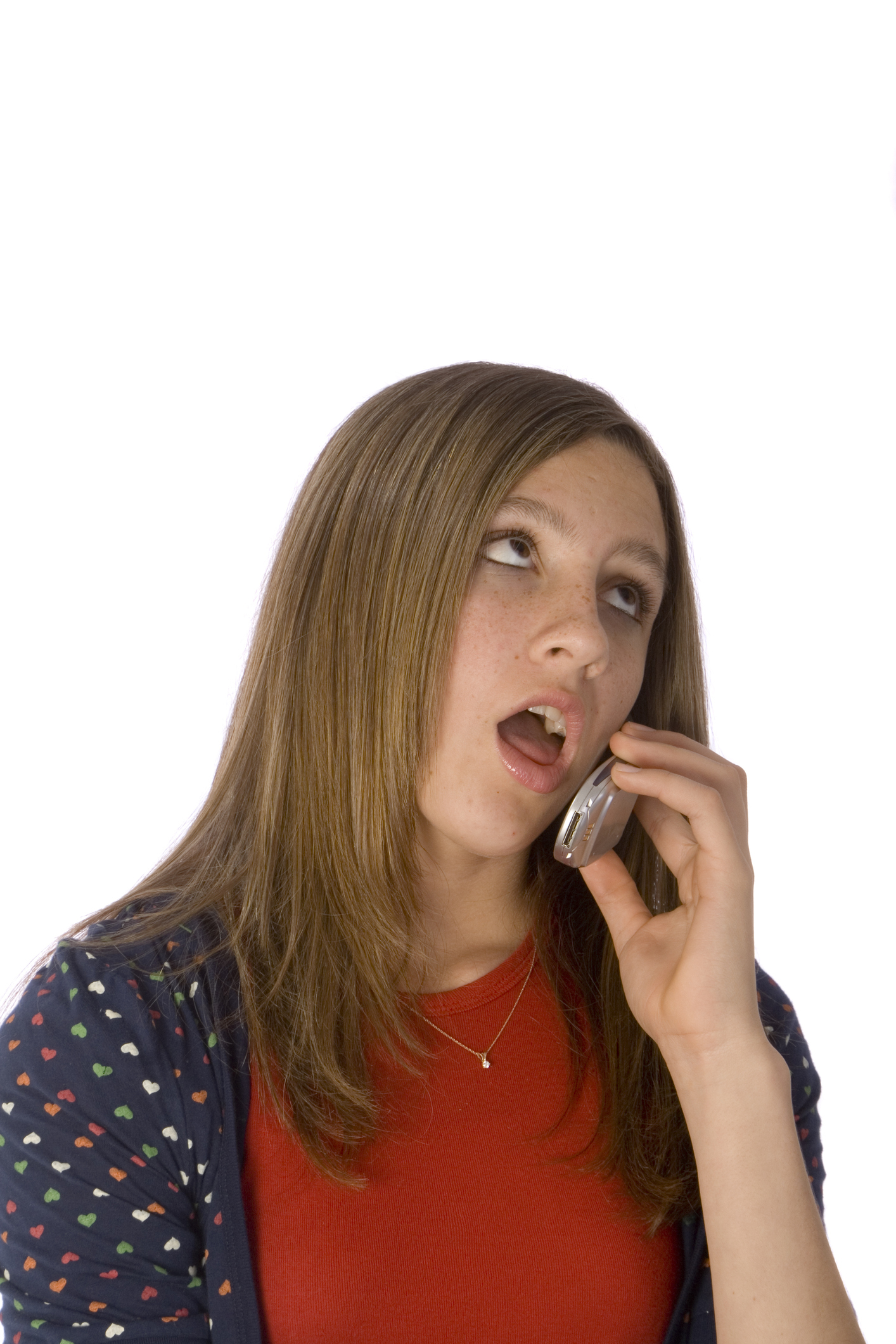 Guess what. Don’t care. Just answer my call.
“We’re currently experiencing unusually high call volume.”
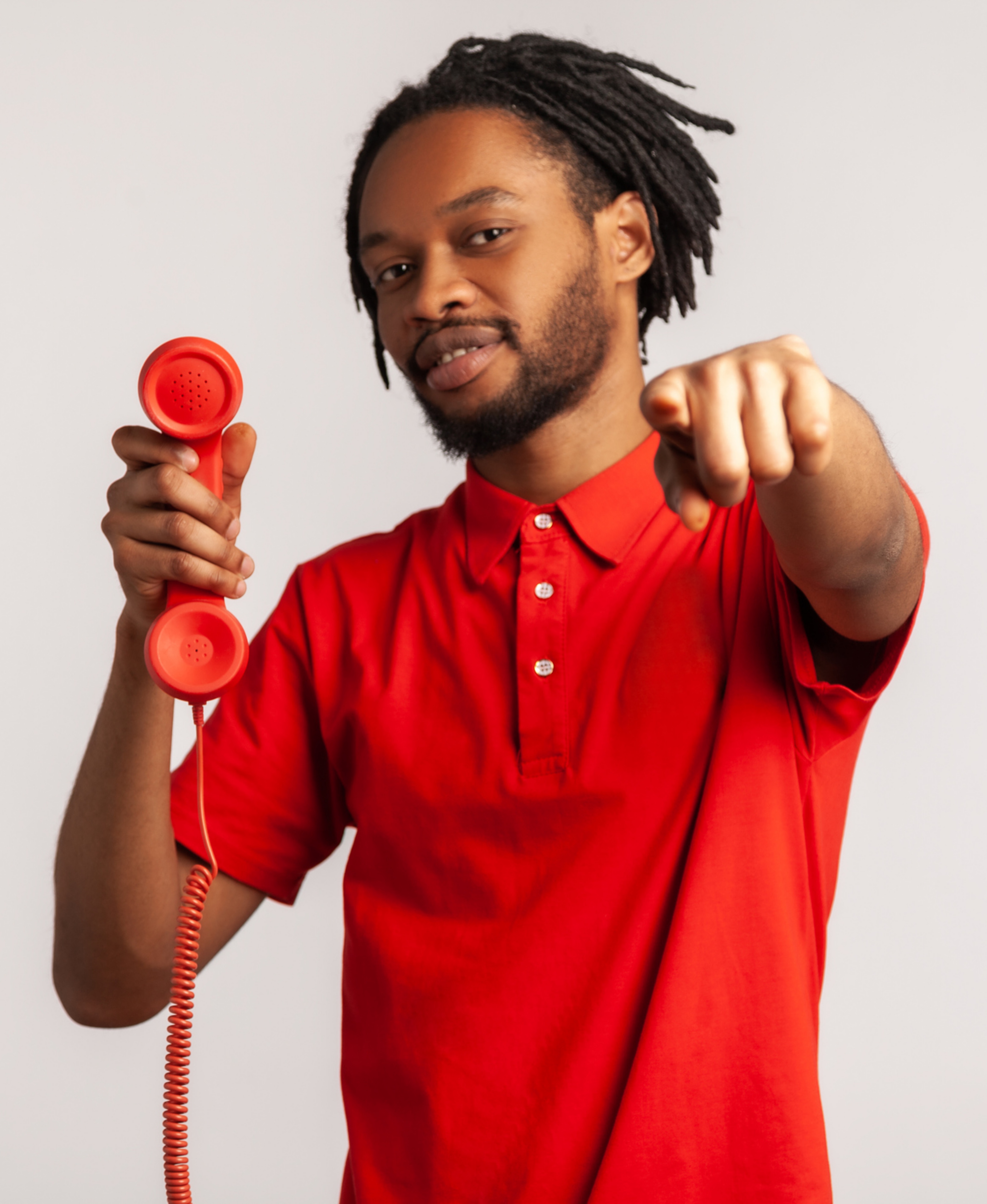 “Your call and your business is very important to us. We’ll be with you shortly.”
You’re probably not happy with ANY of these.
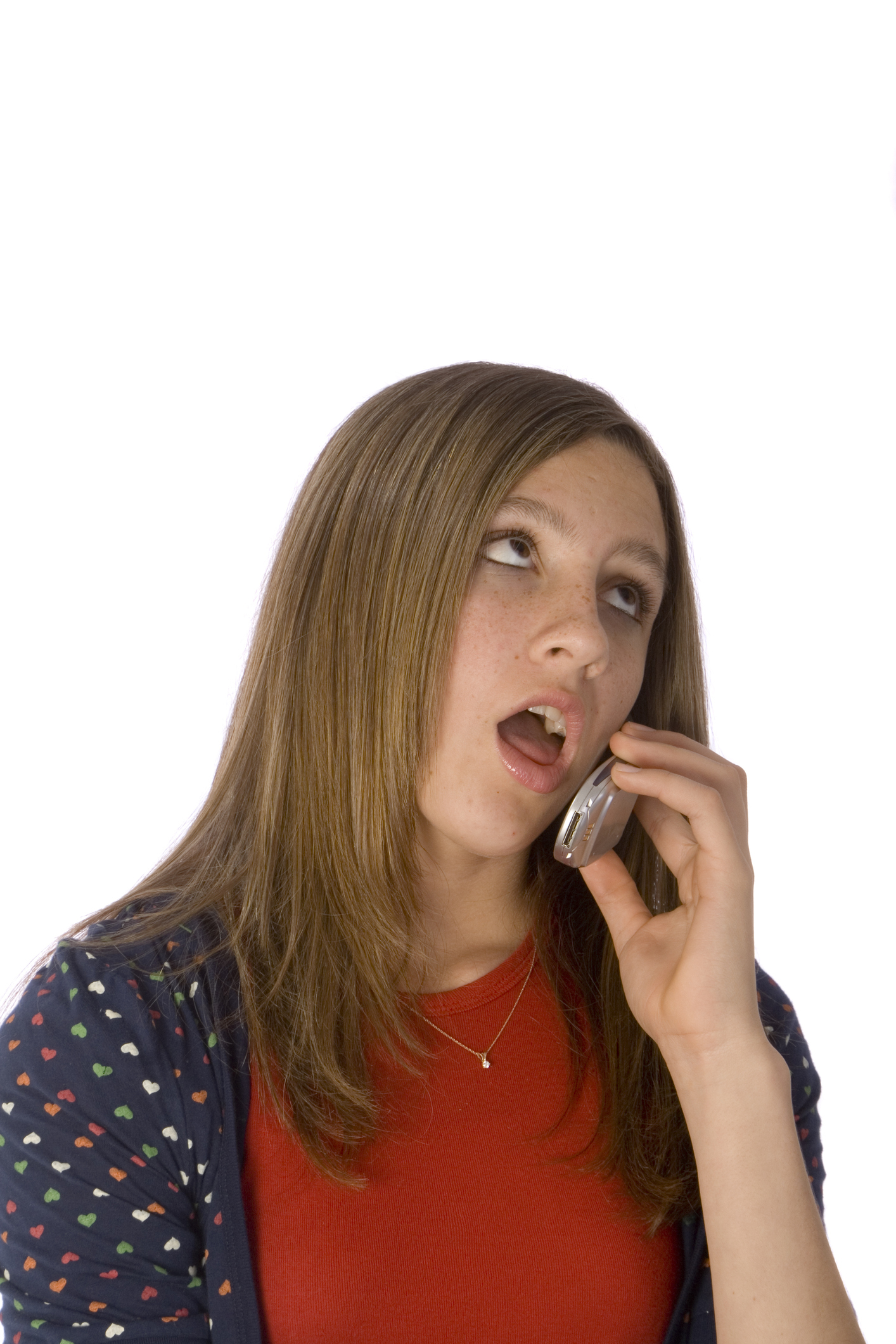 Give a command
”you just sit there and wait”
THEN!
“oh and btw, your call is important”
(yeah sure it is)
“Please hold. Your call is very important to us.”
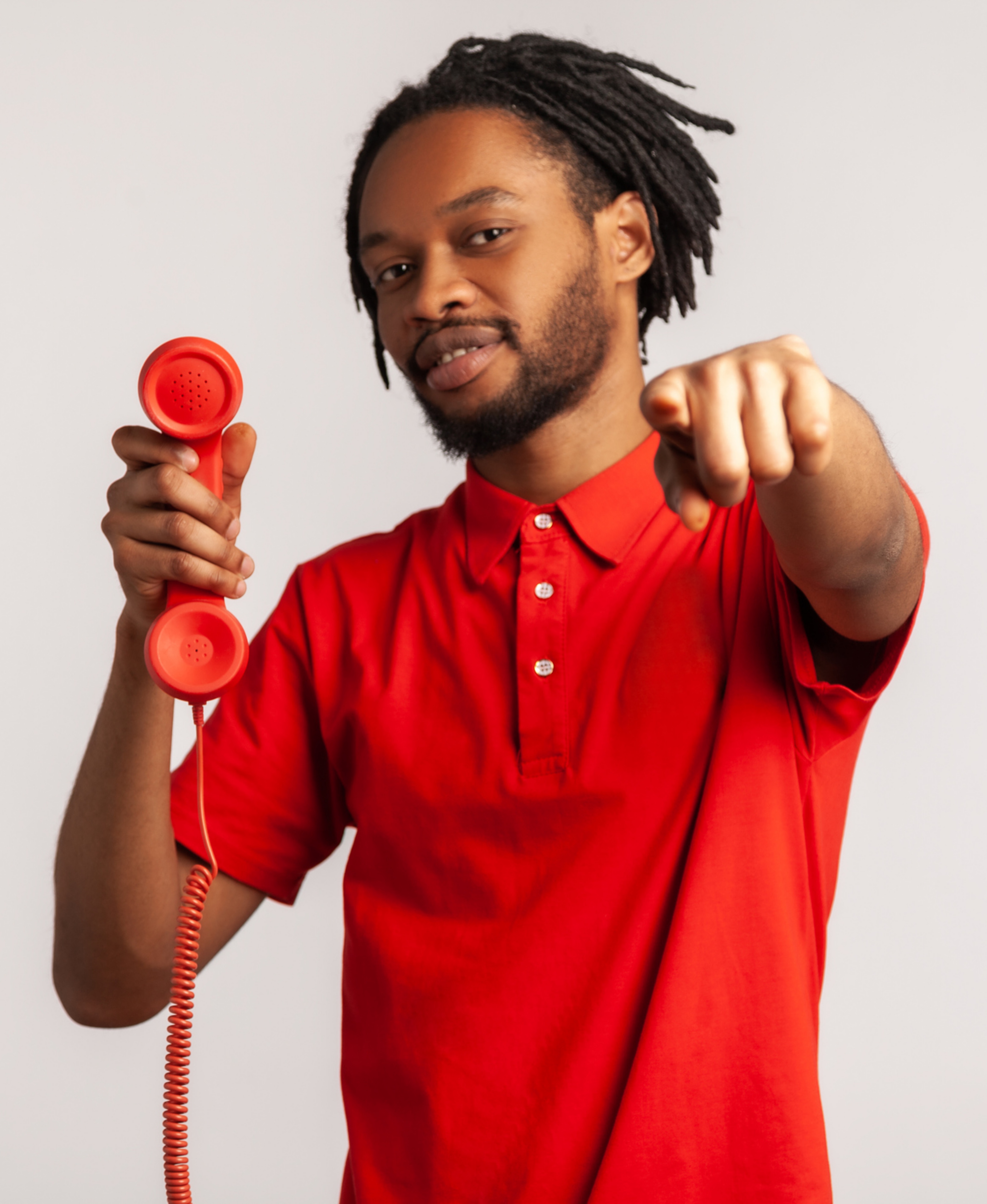 Lead with your primary message
“hey…thanks for being a customer”
Second message…
“we’ll be with you shortly”
“Your call and your business is very important to us. We’ll be with you shortly.”
Ok version:
“Scrum helps teams to be productive.”
What do you believe? 
What’s the goal?

Better version:
“Scrum helps organizations to clarify their priorities and helps teams to focus on delivering done, working software.”
Belief: only delivered software is valuable
Goal: deliver done, working software
Example:“Why are we doing Scrum?”
Choose words with forward motion
Say what you believe first
Don’t unnecessarily accept blame
Acknowledge then move to fix
Tips
”How’s the release coming?  Are we on time?”

Answer version 1: “We’re mostly on time except for a few items.”
Wobbly answer
Points out there’s a loss
Not much motion

Answer version 2: “We have 5 features ready now. 3 more are in progress.” 
Points out a gain
Says what you’re already getting
Says what is moving towards ‘done’
Status Question
Team: “here’s feature XYZ. What do you think?”
Boss: “it’s mostly there by I don’t like the button being green. It needs to be orange.”
(the requirements don’t specify)

Answer v1: “Ok. We missed the orange requirement. We won’t deploy it. We’ll rework it in the next sprint.”
Assumes blame unnecessarily
No motion. Has an actual ‘stop’
“we’ll go back and rework it”

Answer v2: “Oh! Good feedback. Sure. We’ll create a new requirement for that color change and put it on the backlog. In the meantime, let’s launch the feature as is.” 
Starts with “thank you”
Says “yes”
Has motion – create requirement, put it on the backlog
Has motion – suggests launching as it
Doesn’t try to assume or assign blame
Getting feedback from a stakeholder on a feature
** IT’S NEVER ‘REWORK’ **
You didn’t miss the requirement
I don’t care if the requirement was hazy
It’s not a bug
It’s always a new requirement
Product Backlog Item, User Story, etc
Prioritize that new requirement against all existing requirements
Don’t assume that this new work gets prioritized ahead of everything else
Tip for “rework” on features
Assigning blame is useless
The problem already happened
Who cares who’s fault it was?
Let’s fix it
Let’s make sure it doesn’t happen again
Sprint retrospective meetings?
If something goes wrong…
Predicting the future
Where’s my stuff? When will I get it?
“Where’s my stuff?”
1) When will I get Product Backlog Item X?
2) How much done stuff will I have by Y date?
Product BacklogForecasting
Sprint 1
Sprint 2
Question:When does “Update Android app to use new logo and color scheme” get done?
Sprint 3
Average Velocity = 21

 Group PBIs into groups that total to 21
Sprint 4
Sprint Length = 2 weeks

PBI probably gets done in Sprint 4

4 sprints * 2 weeks

The Forecast for that PBI:It’s done at the end of 8 weeks
? Sprint 5 ?
? Sprint 6 ?
? Sprint 7 ?
? Sprint 8 ?
? Sprint 9+ ?
Product BacklogForecasting
Sprint 1
Sprint 2
Question:What can we ship at the end of 60 days?
Sprint 3
Average Velocity = 21

Sprint Length = 3 weeks (21 days)

60 days = ~ 2.85 sprints

That’s somewhere inside of Sprint 3

(Hint: There isn’t a perfect answer.)

The 60 Day Forecast:
Sprint 1 & Sprint 2 is highly likely.  Probably some of Sprint 3, too.
Sprint 4
? Sprint 5 ?
? Sprint 6 ?
? Sprint 7 ?
? Sprint 8 ?
? Sprint 9+ ?
Reminder:Both of these ‘tricks’ require 1) a known velocity and 2) a ready product backlog.
New “high priority” items
“I’VE GOTTA HAVE THIS!!!!”
“I NEED THIS BUG FIXED!!!”
“I WANT THAT BUTTON TO BE ORANGE!!!”

Say yes
Open your backlog
”Here’s our current priority.”
“What do you think we should bump?”

Enlist them in solving the problem
Don’t assume it’s your problem alone to solve
New, high-priority requirement?
Lessons from Music
Tell people what to do. Not what NOT to do.
It’s easy to say what NOT to do.
“Well, I told you not to do that.”
Lesson from music
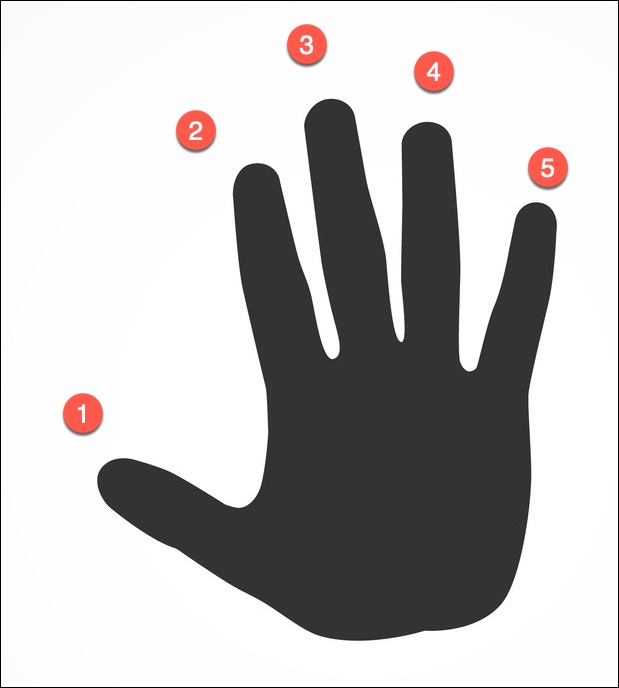 Piano Fingerings
”Let’s try to play this.”
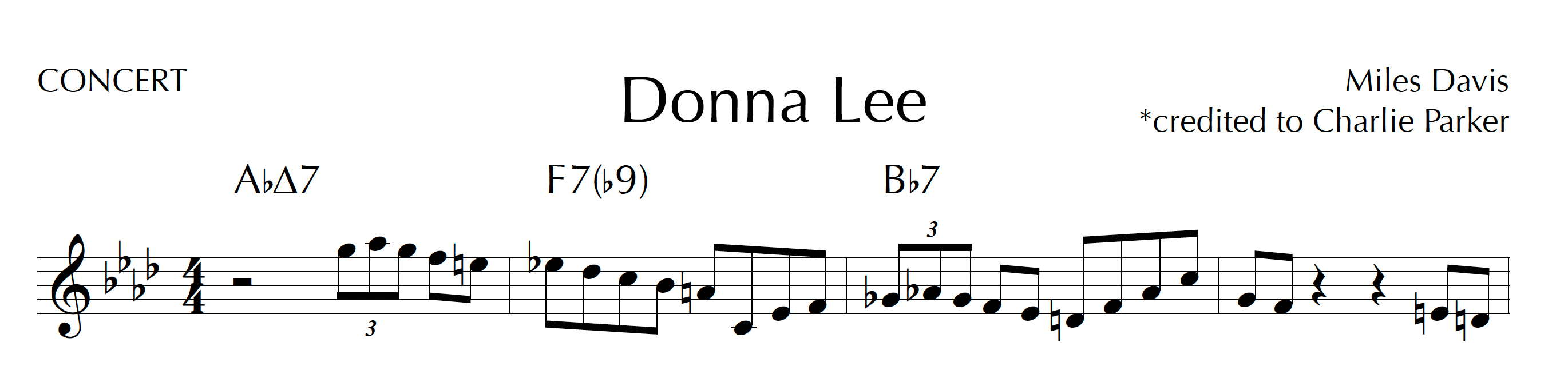 “Ok. Here goes…”
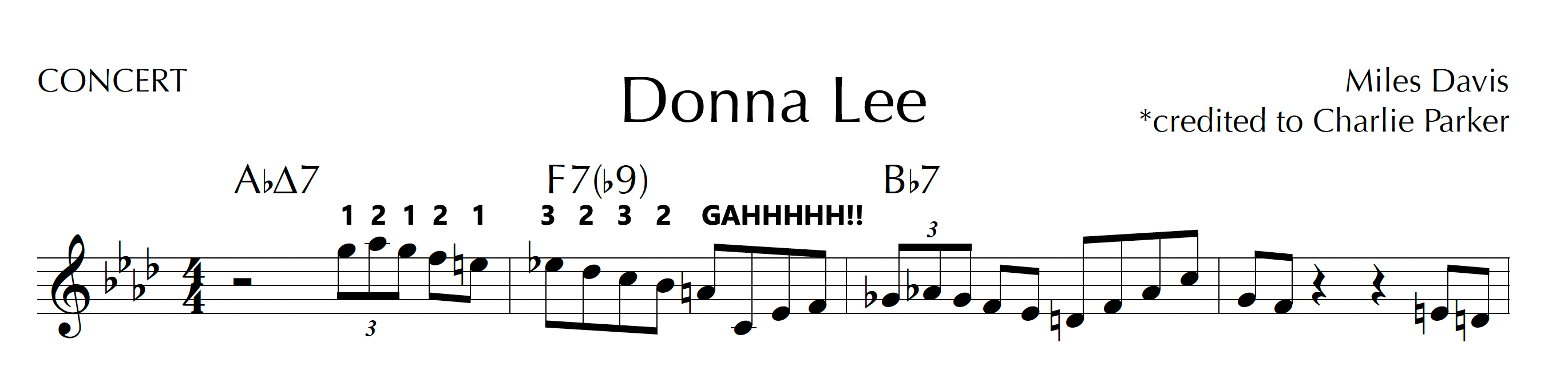 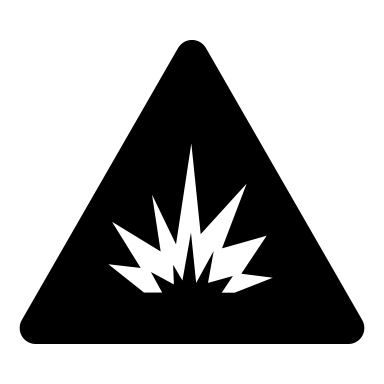 “Yeah. That sucked. Don’t do that.”
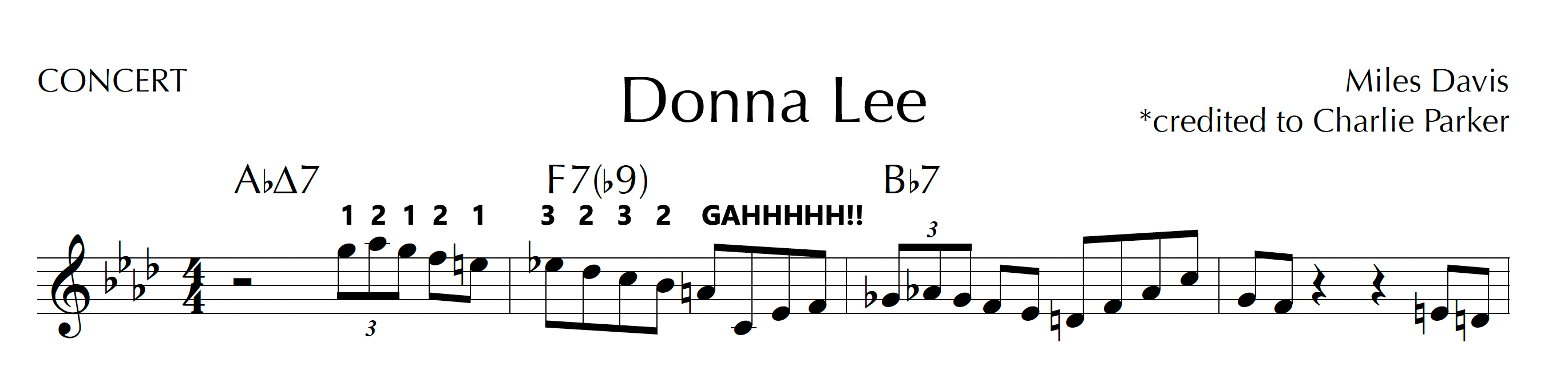 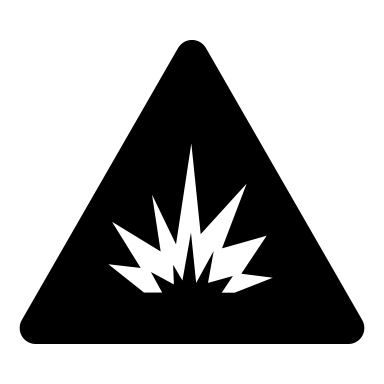 Yeah I know.  Now what?!?!?
There are plenty of sub-optimal teachers.
”Don’t do that.”Not especially useful feedback.
“Try this instead.”
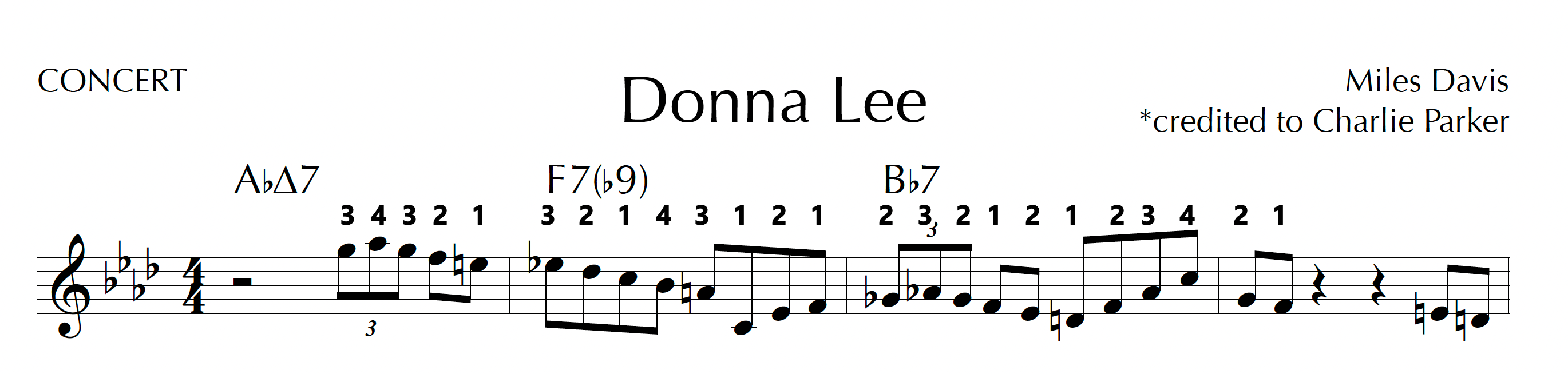 “Think about where you need to be to get your fingers in position for the next phrase.”
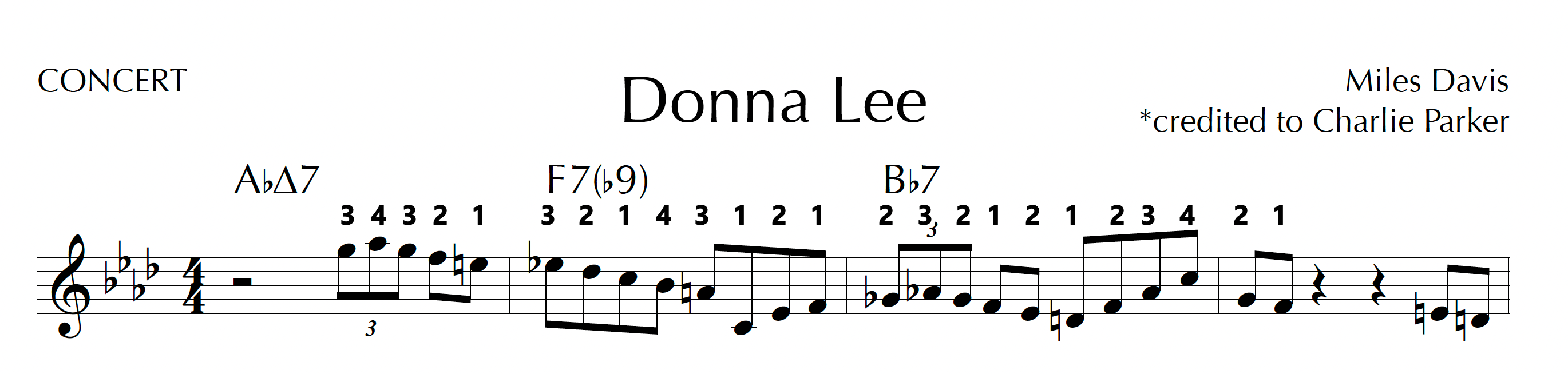 ACTIONABLE FEEDBACK:”Think about where you need your fingers to be for the next phrase.”
You can always pull an “I told you so”

Suggesting something…
…requires actually HAVING an idea
…riskier
…requires courage

Courage to be wrong
Courage to be embarrassed
Courage to have an opinion
It’s easy to say what NOT to do.
“Don’t be nervous”
“Don’t worry”
“Don’t flip out”
”Don’t get upset”
“Don’t whine”
“Don’t cry”
“Don’t be so sensitive”
“Don’t take it personally”
Phrases that never work.
“There’s no need to X because…”
“It’s understandable that you might be feeling Y…”

Acknowledge the emotion…
…then work on disarming the situation

Remember: it’s not always about solving the problem. Sometimes it’s just listening
Phrases that sometimes work work better
Talk about what you want people to do rather than what you don’t want people to do.
Leading with Emotion & Empathy
People have emotions. Try to understand why they feel the way they feel.
Maslow’s Hierarchy of Needs
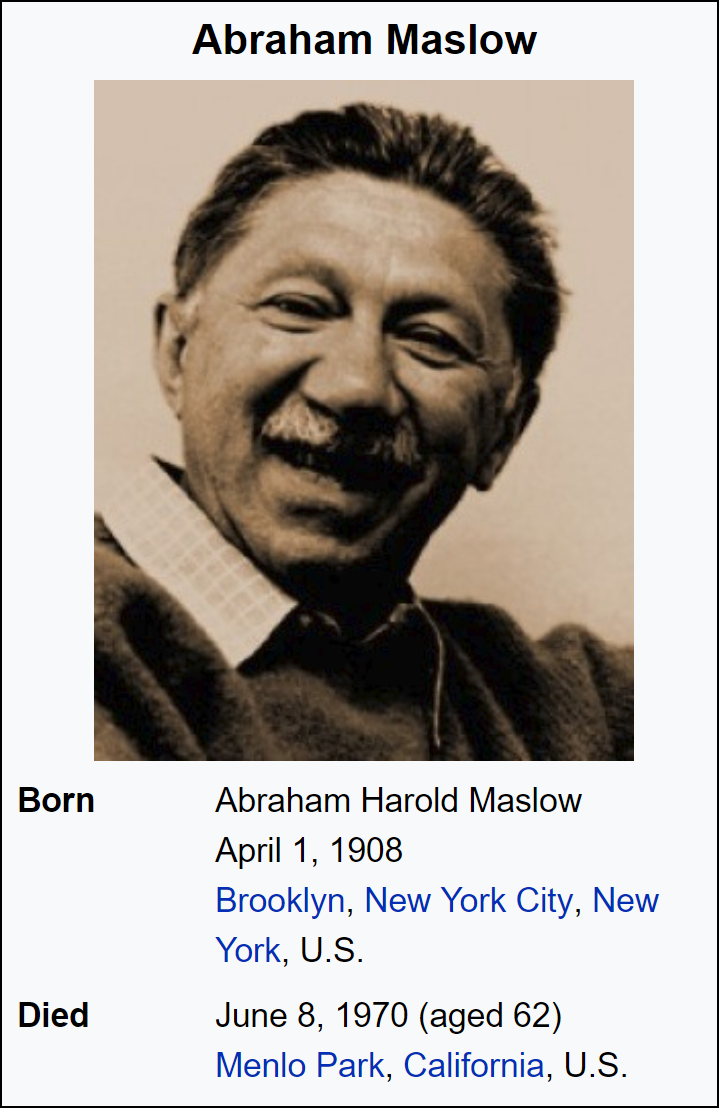 Become all you can be
Recognition, Status, Respect
Friendships, Family, Intimacy
Security (Personal, Financial), Health
Food, Water, Air, Sleep, Shelter, etc.
https://en.wikipedia.org/wiki/Maslow%27s_hierarchy_of_needs
Maslow’s Hierarchy of Needs
Lack of this correlates with loneliness, depression, and anxiety
Room to grow & be awesome
Become all you can be
Recognition for the work / achievements
Recognition, Status, Respect
“I want to feel like I’m part of the team.”
Friendships, Family, Intimacy
“I need this job.”
Security (Personal, Financial), Health
Food, Water, Air, Sleep, Shelter, etc.
https://en.wikipedia.org/wiki/Maslow%27s_hierarchy_of_needs
People want to have their needs met
They want to feel valued
When they ask for something or say something…
…try to take a moment to acknowledge it

You’re being kind
(people tend to like that kind of thing)
Tip:People want to know you heard them
Humans fixate on loss
What am I going to lose?
When communicating, try to lead with with they’ll gain
If you can, avoid talking about the loss altogether
If you must talk about loss, talk about the gain *FIRST*
Tip:Avoid words about loss
Humans generally hate change
“but I like to push my boundaries”
Horsepucky!!
Yeah right…for the boundaries that aren’t important to you
Let’s try changing something that you don’t want changed and we’ll check back in
In times of change… 
Acknowledge that change stinks
Acknowledge that change is scary
Emphasize what will stay the same
Emphasize what you’ll gain
Emphasize what will improve
Tip: Fear of change
Uncertainty & Loss
Fear.
Humans have a fear of loss.
If they’re going to get 98% ‘awesome’, they’ll tend to focus on the 2% ‘non-awesome’.
Software is not a ‘sure thing.’
When things get iffy
For example, a project is in trouble
Managers want to manage
Fear: needs are not going to be met
Fear: they’ll lose their job, bonus, etc
Typical & natural reaction is to
Have more meetings
Try to get better requirements
Try to get better estimates
Try to wring out uncertainty
Watch out for “better estimates”
Software always gets more complex once you start.
How do you walk your bosses, customers, and stakeholdersthrough uncertainty?
Start saying ‘forecast’.
Be transparent
Change is going to happen
Complexities and setbacks will arise

Beware of the temptation to look for more accurate estimates!

Talk about your current forecast
Leading through uncertainty in IT
Making your teams spend extra time on ‘more accurate planning’ is usually wasteful.
“Forecast” vs “commitment”

No such thing as a “weather committer”

“Forecast” has the linguistic frame of uncertainty baked in
“When are we going to get our stuff?”
Define what ‘done’ means
*EVERYTHING* it takes to call a feature done
Make sure your backlog is up to date
Do less stuff at one time
Pick top priority thing
Drive it to done
Focus on done
Try to deliver more often
Tips for ’wobbly’ projects
Fear: they aren’t going to get their stuff
(They also might think your team is bad)
Focus on done
Deliver more often
Train them that done software gets delivered every sprint
”We’ll deliver done features and fixes every 2 weeks.”
Talk about priorities
“We have more work than we can easily achieve so we have to break it up.”
“We work on top priority things first and work our way down”
“Talk to the product owner about priorities”
There’s another train coming in 2 weeks
“If it doesn’t get done this sprint, it’ll come in the next sprint”
Tips for nervous stakeholders
Focus on ‘Done Software’.
“We’re going to get done software more often.”
Change is a featurenot a bug.
It’s a chance to adapt.  You get ‘done’ software and if you don’t like it, you can change it.
Positive frame:Delivering business value through done, working software.
Prioritization
Setting your teams up to succeed
You have a priority in your head.  Share that vision.
It’s easy to say that everything is a top priority.“Just get it done.”
Everything has a priority.
Everything might be “on fire”…
…but there is a priority

This is a lack of courage to make a decision about priority.

“Just get it all done” is a failure of leadership.
“Everything is a top priority.”
Your people need known, transparent priorities in order to be successful.(This is the ‘secret sauce’ for being a great Scrum Product Owner, btw.)
Priorities say what you’re going to do.
Talk about what is important…
…to you
…to the business
…to your organization
Why is xyz a priority?
Why do you think that xyz is a priority?
Talking priorities with your team
What does the business need?
What is the business trying to do?

How do your priorities align with those goals?

How do the features you’re asking for align to those priorities?

If everything explodes, what do we do first?
Know your corporate goals  priorities
Find out if you’re wrong
Ask them to poke holes in your plans
“What am I missing?”
“How will we know if we’re succeeding?”
“How will we know if we’re failing?”
Ask people about your priorities.
A project is going off the rails…
What do you do?
Turn a troubled project around.
Temptation to hide
Temptation to avoid transparency

Talk about what you’re going to do
Forward motion
Communication when things aren’t going well
Create a written Definition of Done
Do less work
Minimize work in progress
Do less at once
Hold your team to account for delivery
DO NOT hold individuals to account
Measure how much the team can achieve in a given period of time
Velocity
Things to try when you need to turn around a troubled project
Include QA testers to your Sprint Planning meetings
Start writing unit tests
Minimize integration and deployment distractions
Create automated builds
Create automated releases
Azure DevOps?  GitHub Actions?
Things to try when you need to turn around a troubled project
Focus on 
what the teams have achieved
risks that have been addressed

Talk about 
what you need to be successful
new problems you’ve discovered

DO NOT dwell on what didn’t happen

Let your stakeholders know…
…that you’re ACTUALLY working on stuff
…that you’re competent and you care
…that your job is HARD
Give status updates
Positive frame:
“In this sprint, the team delivered 3 product backlog items to done.”

Negative frame:
“The team mostly got everything done that we wanted except for 2 PBIs.”

If you use the negative frame, the stakeholders will focus on what they DIDN’T get
Give status updates
Only show PBIs that made it to Definition of Done (DoD)

Partially done?  Don’t show it.
Distracting
Confusing to stakeholders
Tips for Sprint Review meetings
Gather feedback from stakeholders

Feedback on the state of the product
Including what got to done in this sprint

Feedback on the product backlog
Feedback on where the product is going
Remember the purpose of the Sprint Review!!
People are going to ask for dates
If your project is in trouble, it’s hard to provide dates
If you keep providing dates and they keep being wrong…

…Avoid providing any more dates

Especially when things are not in your control!
Dependency on another team? 
Don’t make promises that you can’t keep

Focus on delivering done work instead
Tip:
Avoid providing dates
Trust
…and what do you do when you don’t trust your teams?
Managers tend to “clamp down”
Command & Control
Heavier process

You tend to measure their failure rather than assisting their success

Time wasted assigning blame

You’re afraid your not going to get your “needs” met
When you don’t trust your teams…
How to use Agile
Wrong Way
Right Way
Find out how much my team sucks

Measuring how much they disappoint you
Help them to not suck

Help them to be transparent about status/progress

Help them (and you) to get clarity on what “done” means

Focus on doing the right things
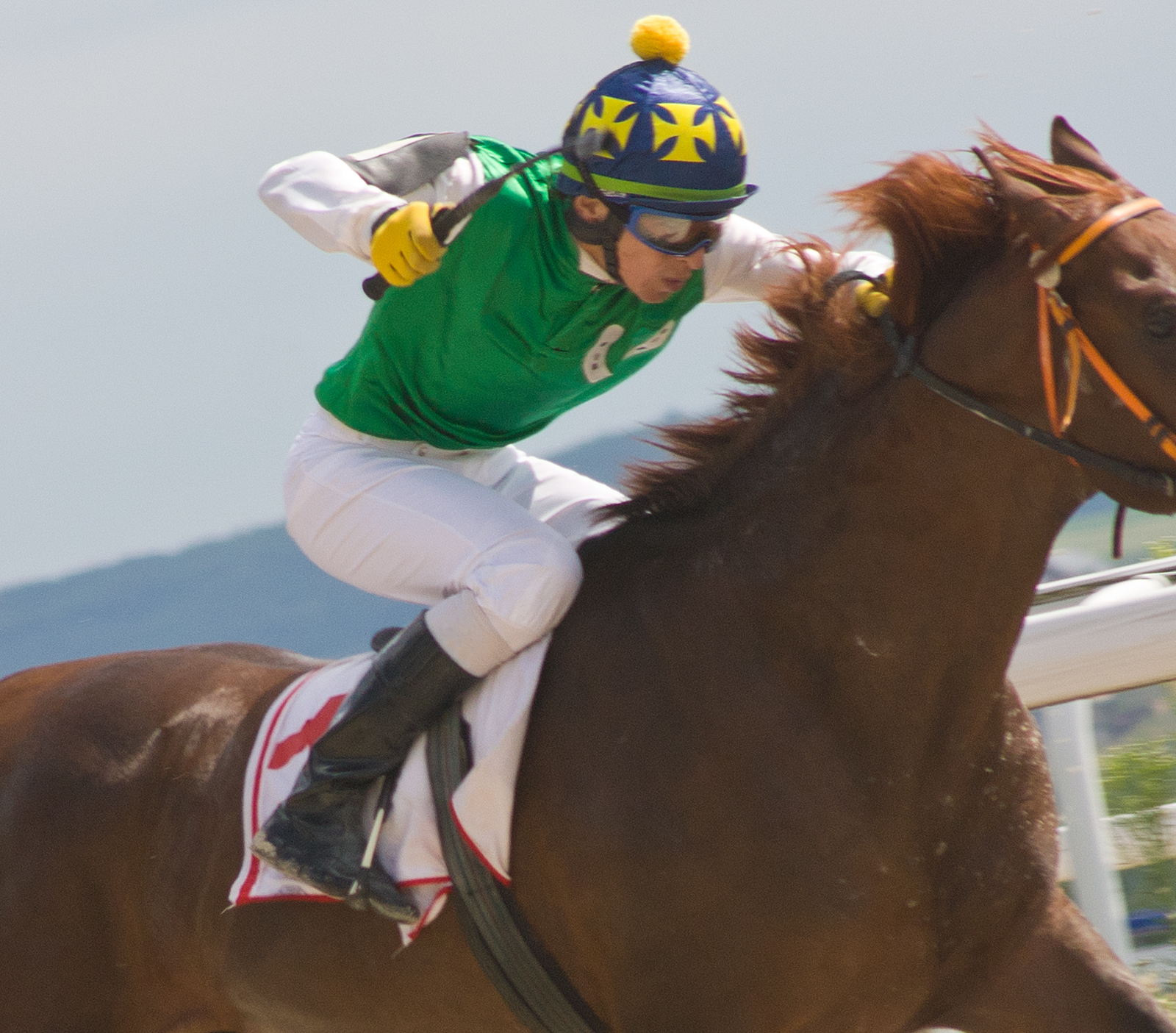 You are not there to drive the team.
[Speaker Notes: https://www.istockphoto.com/photo/horse-racing-gm176716567-26328683]
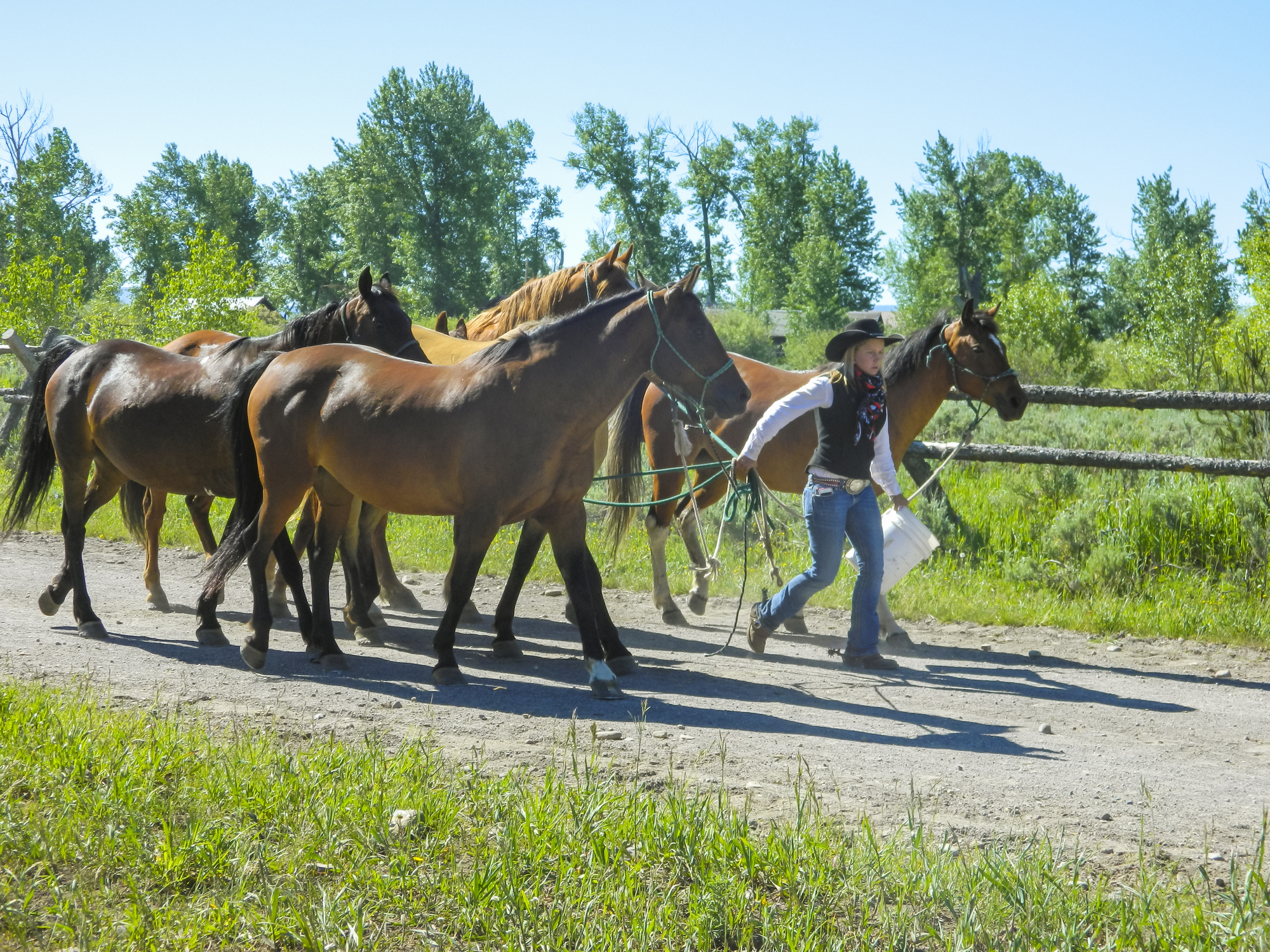 Think of it as leading them towards success.
[Speaker Notes: https://www.istockphoto.com/photo/young-woman-ranch-hand-leading-group-of-horses-on-path-gm635725572-112365253]
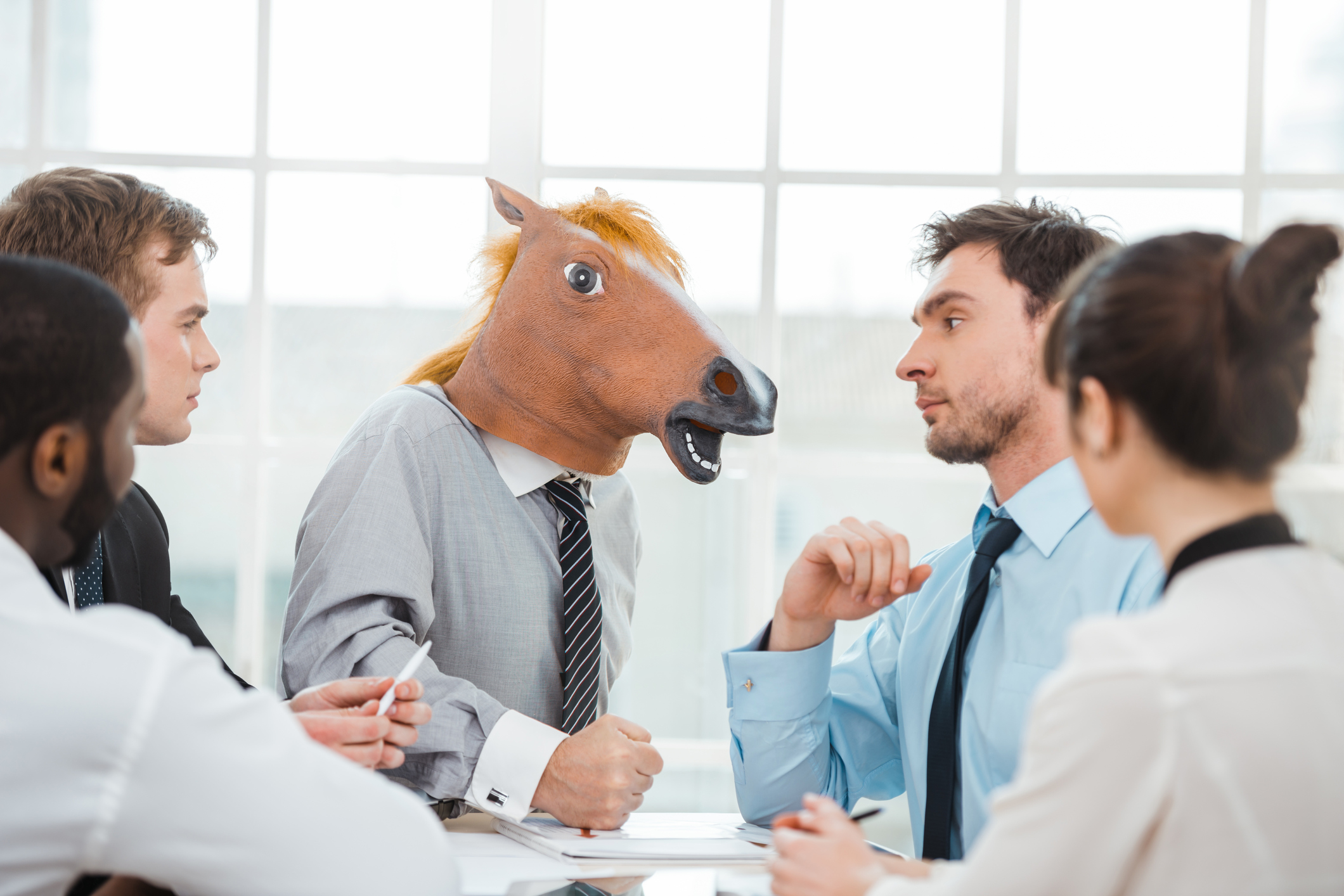 [Speaker Notes: https://www.istockphoto.com/photo/funny-concept-for-teamwork-and-knowledge-transfer-gm505598410-83751915]
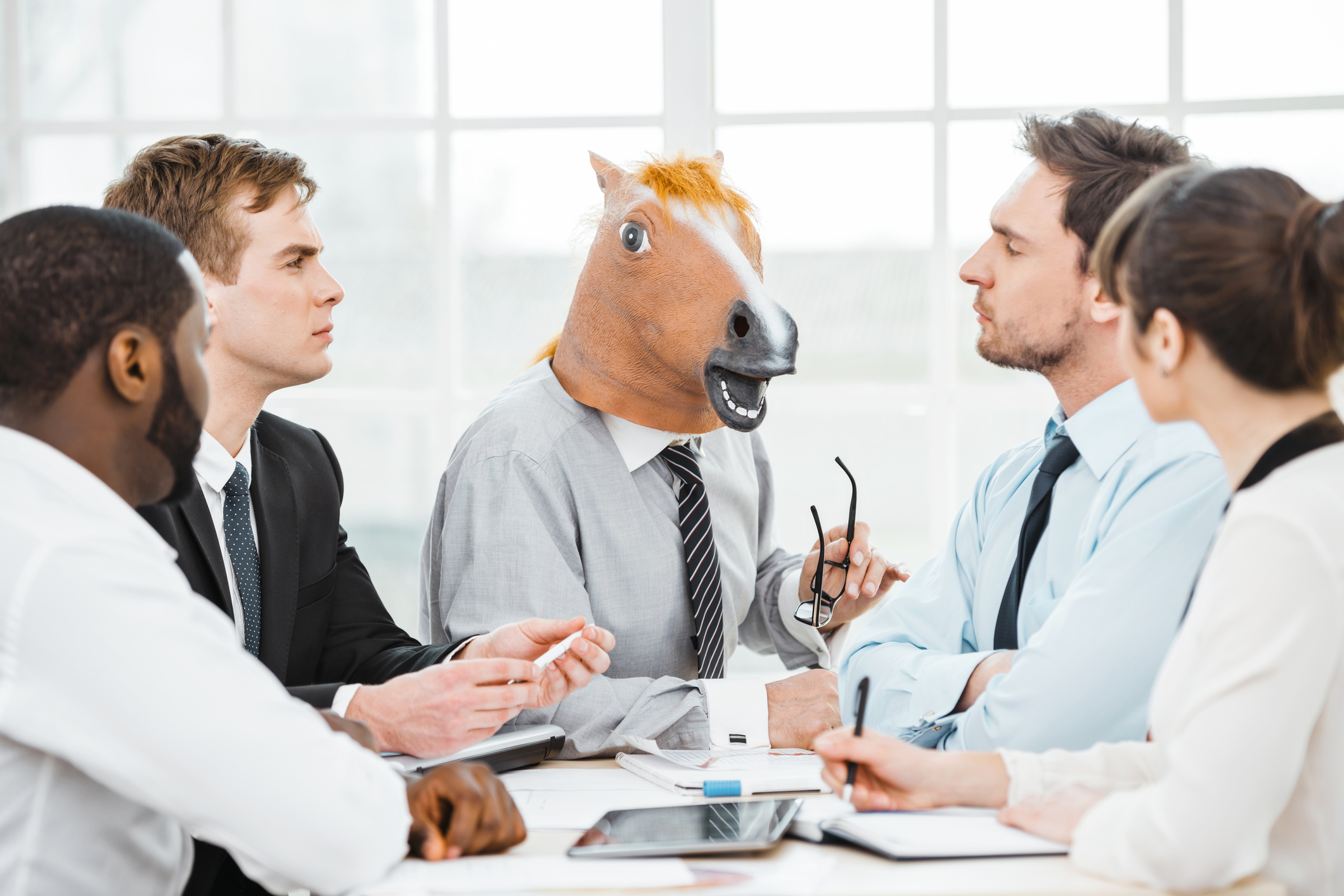 [Speaker Notes: https://www.istockphoto.com/photo/funny-concept-for-teamwork-and-knowledge-transfer-gm505598340-83751825]
Any last questions?
Thank you.
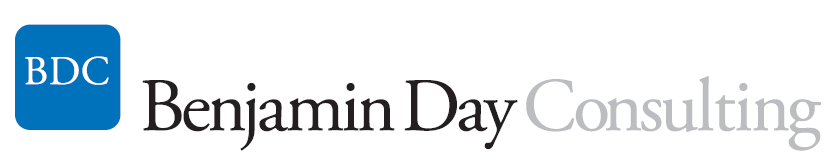 www.benday.com | benday@benday.com
What’s Leadership?
Strategic Direction
Inspire Teams / Org
Make Sure Stuff Works Smoothly
Large organization:
You set the direction
You probably don’t do any of the work
Lots of delegation to employees
Small team:
Difference between “direction” and “implementation” is minimal
Probably delegating to teammates rather than employees
Large org: Inspire
Small team: “Just do it”
Leadership is about scaling.
I struggle with ‘hero dysfunction’.
 http://www.pluralsight.com/courses/scrum-master-skills
Too much telling.Too much doing.Not enough asking.Not enough delegation.
Degrees of Control & Detail
Small Team
Large Organization
Lots of control
You can micromanage if you want to
Hero-mode is an option
Frustration  “Do it my way.  Oh whatever.  I’ll do it myself!”
Command & control is an option
Can’t get too specific
Micromanage  Lose the big picture
Micromanage You’re a “bottleneck”
Micromanage  is your larger strategy any good?
Have to rely on trust, self-organization, & intrinsic motivation
Are you a ‘leader’ or a ‘boss’?
“Leadership” through fear is unsustainable.
Fear wears off
It doesn’t scale
Stress takes a while to clear
Not good for productivity
“Get this done or you’re fired.”
Unrealistic
Not good for employee retention
Us vs. Them
You get trash talked when you leave the room
“Leadership” by Fear
“Don’t confuse aggression with strength.”
Peggy Noonan, Wall Street Journal
“If the facts are on your side, pound the facts into the table.  If the law is on your side, pound the law into the table.  If neither the facts nor the law are on your side, pound the table.”
Alan Dershowitz, Harvard Law School
If someone loses their cool, it’s usually a sign of weakness.
Self-organization is key to scaling
Find ways to get people to feel good about themselves and their work
Get them to WANT to do a good job

Make it ok for you to be wrong
Learn how to listen
Learn how to connect with people
Leadership by Inspiration
My big fear:I think I’m right and everyone knows that I’m wrong…but isn’t telling me.
I strive for open, honest, respectful and bi-directional communication.
People are skeptical.In the tech world, that’s probably well-deserved.
You need to try to create trust.
You need to make it ok to be “wrong”.
You need to make it ok for your teams to tell you that you are wrong.
Suggestion:“If we wanted to ruin this project, what would we do?”
Suggestion:“How will we know if we’ve failed?”
Suggestion:“How will we know if we’ve succeeded?”
I want people to want to follow me.I want people to trust me and my team.